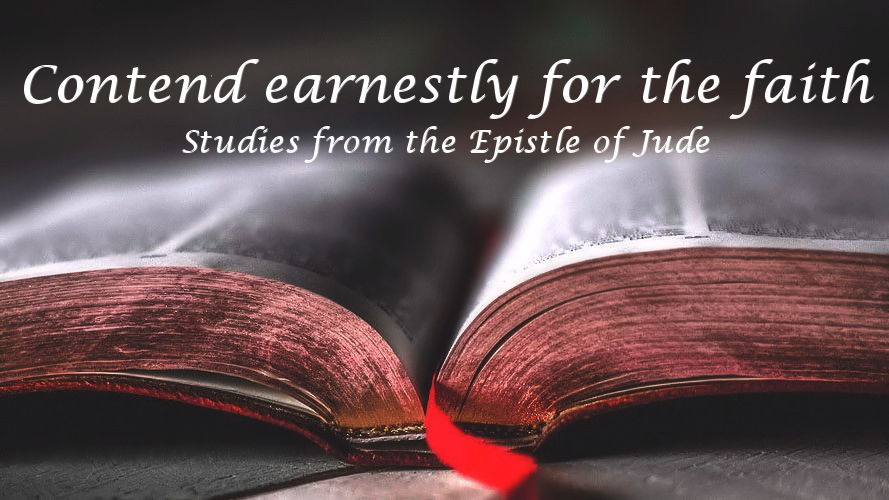 The Attributes of Apostates
Jude 4
August 21, 2022
Jude 1-4
1 Jude, a bond-servant of Jesus Christ, and brother of James, To those who are the called, beloved in God the Father, and kept for Jesus Christ: 2 May mercy and peace and love be multiplied to you. 3 Beloved, while I was making every effort to write you about our common salvation, I felt the necessity to write to you appealing that you contend earnestly for the faith which was once for all handed down to the saints. 4 For certain persons have crept in unnoticed, those who were long beforehand marked out for this condemnation, ungodly persons who turn the grace of our God into licentiousness and deny our only Master and Lord, Jesus Christ.
Heresy and apostasy
Orthodox – “straight” or true teaching
Unorthodox – “crooked” or false teaching
Heresy – teaching that deviates or goes against the prescribed or orthodox teaching (especially concerning the work and person of Jesus Christ)
Apostasy - the deliberate act of a “professing” Christian who knowingly and deliberately rejects revealed truth, particularly regarding the deity of Jesus Christ, redemption through His atoning sacrifice, or any part of the doctrines related to Salvation.
Jude 3-4
3 Beloved, while I was making every effort to write you about our common salvation, I felt the necessity to write to you appealing that you contend earnestly for the faith which was once for all handed down to the saints. 4 For certain persons have crept in unnoticed, those who were long beforehand marked out for this condemnation, ungodly persons who turn the grace of our God into licentiousness and deny our only Master and Lord, Jesus Christ.
Heresies at the time of Jude
Judaistic Christianity (Judaizers) – who sought to make adherence to the OT Law part of salvation. Faith in Christ + Keeping the Law
Gnosticism – secret knowledge for only the initiated; only the spirit is good; the body/material is evil.  Therefore Christ could not have had a physical body because material is evil.
Syncretism – seeking to blend/meld opposing philosophies and religions into one; mixing pagan/heathen teachings with Christian teachings
Titus 3:10-11
10 Reject a factious man (literally “a heretic) after a first and second warning, 11 knowing that such a man is perverted and is sinning, being self-condemned.
The Attributes of apostates
Their deception (4a)
For certain persons have crept in unnoticed,
Their destiny (4b)
those who were long beforehand marked out for this condemnation,
Their depravity (4c)
ungodly persons
Hebrews 3:12-13
12 Take care, brethren, that there not be in any one of you an evil, unbelieving heart that falls away from the living God. 13 But encourage one another day after day, as long as it is still called "Today," so that none of you will be hardened by the deceitfulness of sin.
The Attributes of apostates
Their deception (4a)
For certain persons have crept in unnoticed,
Their destiny (4b)
those who were long beforehand marked out for this condemnation,
Their depravity (4c)
ungodly persons
Their deeds (4d)
who turn the grace of our God into licentiousness
2 Peter 2:7
and if He [God] rescued righteous Lot, oppressed by the sensual conduct [the licentious behavior or lifestyle] of unprincipled men.
The Attributes of apostates
Their deception (4a)
For certain persons have crept in unnoticed,
Their destiny (4b)
those who were long beforehand marked out for this condemnation,
Their depravity (4c)
ungodly persons
Their deeds (4d)
who turn the grace of our God into licentiousness
Their denial (4e)
and deny our only Master and Lord, Jesus Christ.
Daniel 3:16-18
16 Shadrach, Meshach and Abed-nego replied to the king, "O Nebuchadnezzar, we do not need to give you an answer concerning this matter. 17 "If it be so, our God whom we serve is able to deliver us from the furnace of blazing fire; and He will deliver us out of your hand, O king. 18 "But even if He does not, let it be known to you, O king, that we are not going to serve your gods or worship the golden image that you have set up."
Three Denials of Christ by Apostates
The exclusivity of Christ (John 14:6; 15:5)
The sovereignty of Christ (deity – Isaiah 43:11)
The lordship of Christ (ownership – Philippians 2:10)
Titus 3:15-16
15 To the pure, all things are pure; but to those who are defiled and unbelieving, nothing is pure, but both their mind and their conscience are defiled. 16 They profess to know God, but by their deeds they deny Him, being detestable and disobedient and worthless for any good deed.
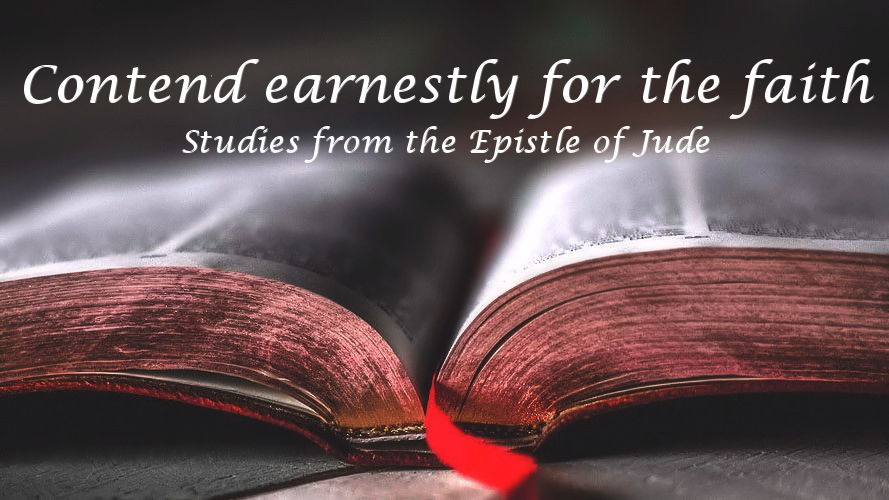 The Attributes of Apostates
Jude 4
August 21, 2022